Descripciones fisicas
Physical Descriptions in Spanish
Tengo….
“Tengo” expresses what “I” have
“Tienes” expresses what “you” have
“Tiene” expresses what “he/she” have

Yo tengo ________
Tu tienes ________
El tiene _________/Ella tiene __________.

When asking someone directly, you can say:
Tienes ______________?
Ex: Tienes pelo rojo? [Si/No?] Tienes ojos verdes? [Si/No?]
Colores de los ojos
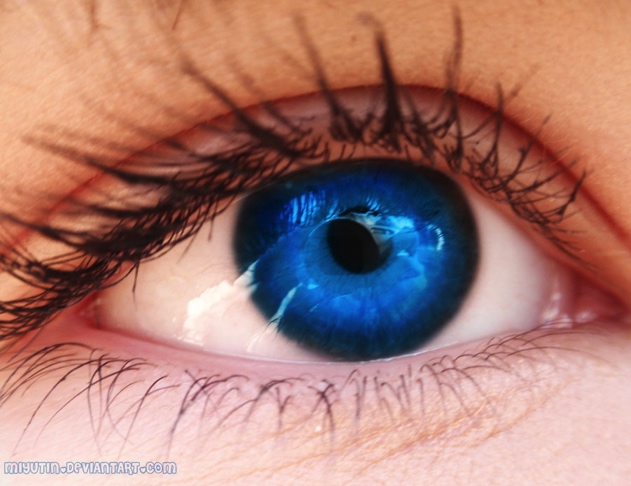 Ojos azules 


Ojos verdes 


Ojos de color avellana 


Ojos marrones/ojos castaños
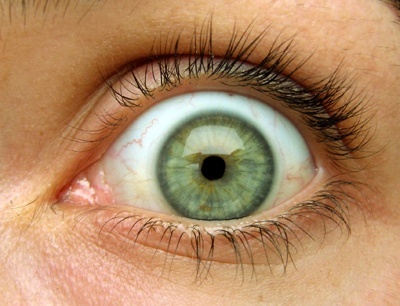 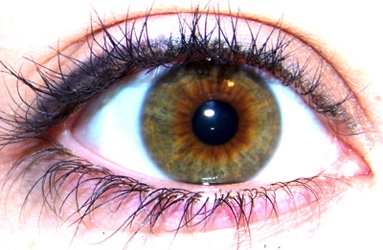 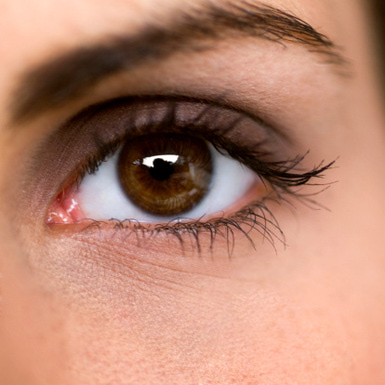 De que color son tus ojos?
Yo tengo ojos ________________.








Ex: Yo tengo ojos verdes.
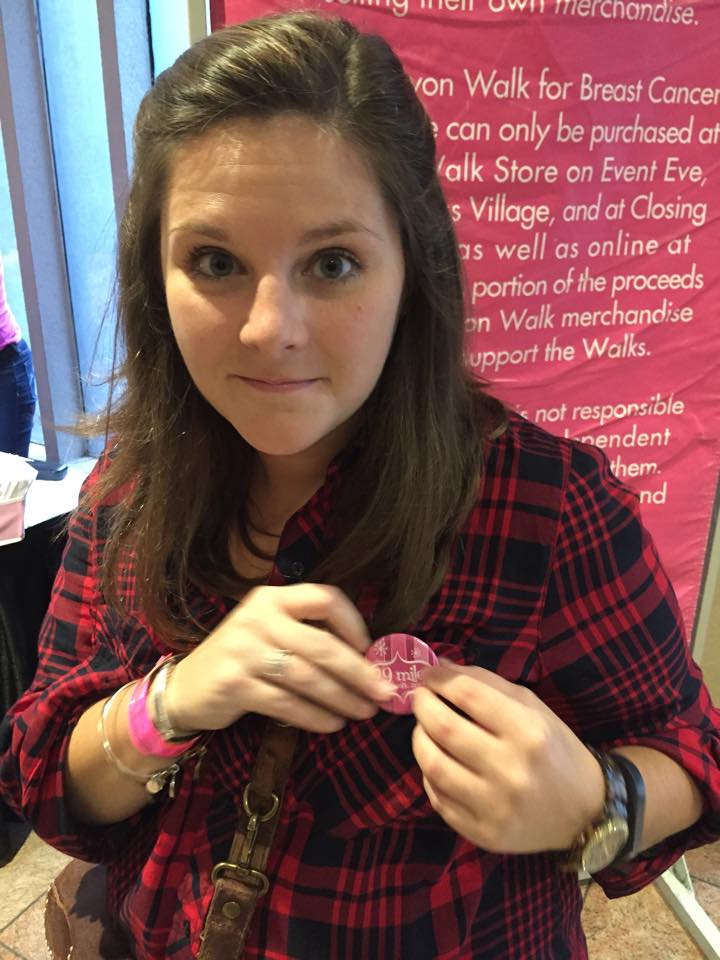 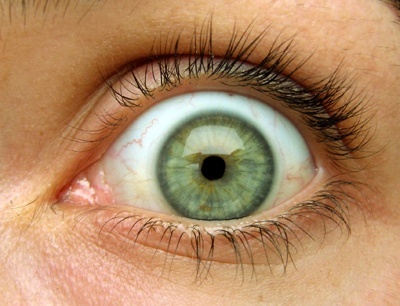 Colores del pelo
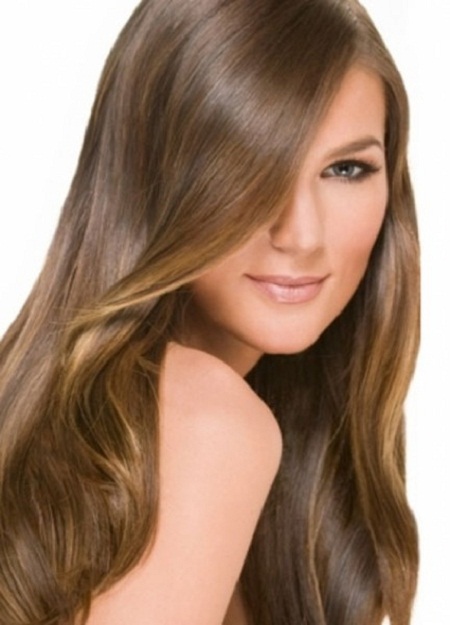 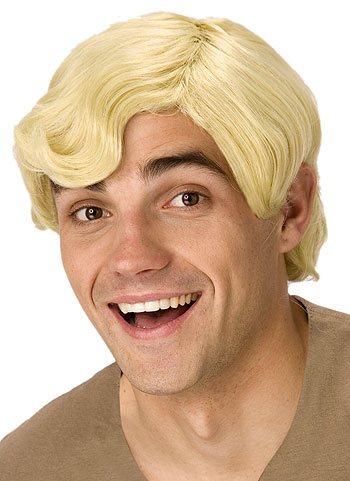 Pelo rubio



Pelo marron 




Pelo negro
Pelo castaño 




Pelo rojo  



Pelo gris
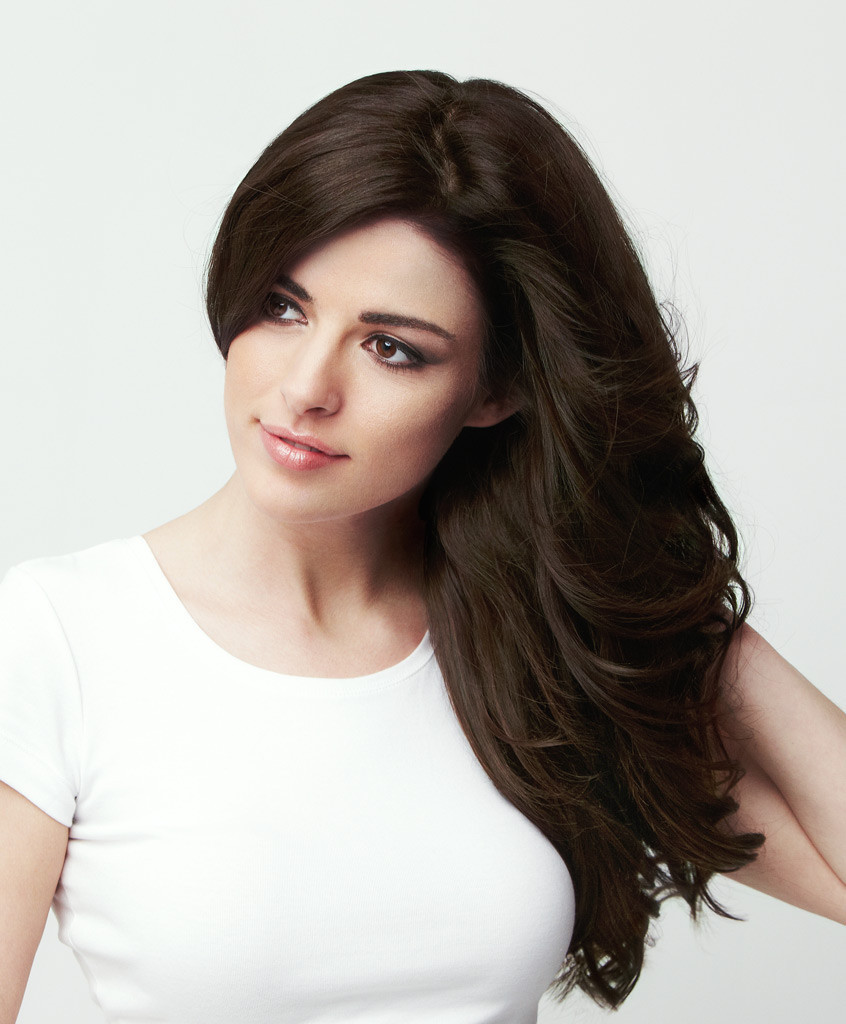 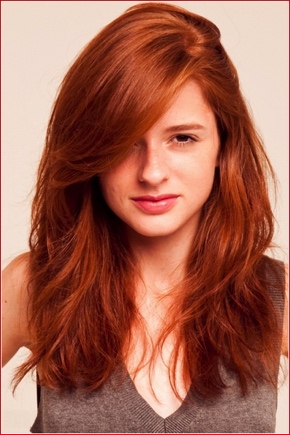 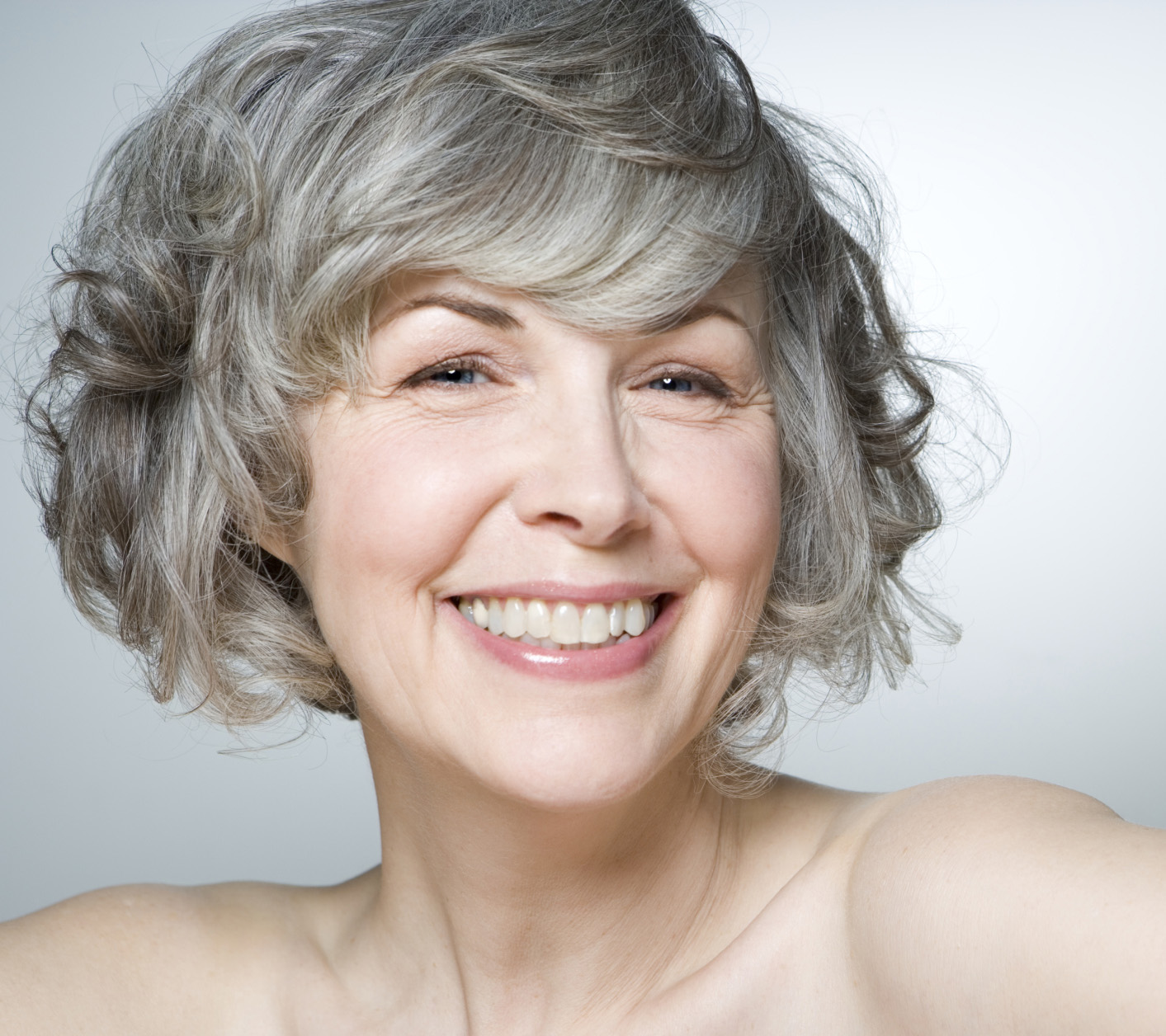 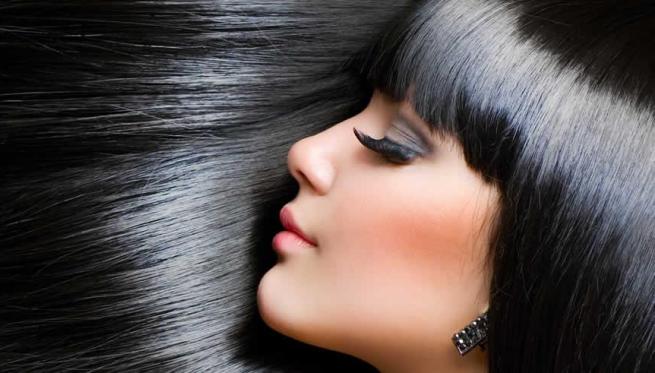 De que color es tu pelo?
Yo tengo pelo ______________.









Ex: Yo tengo pelo castaño.
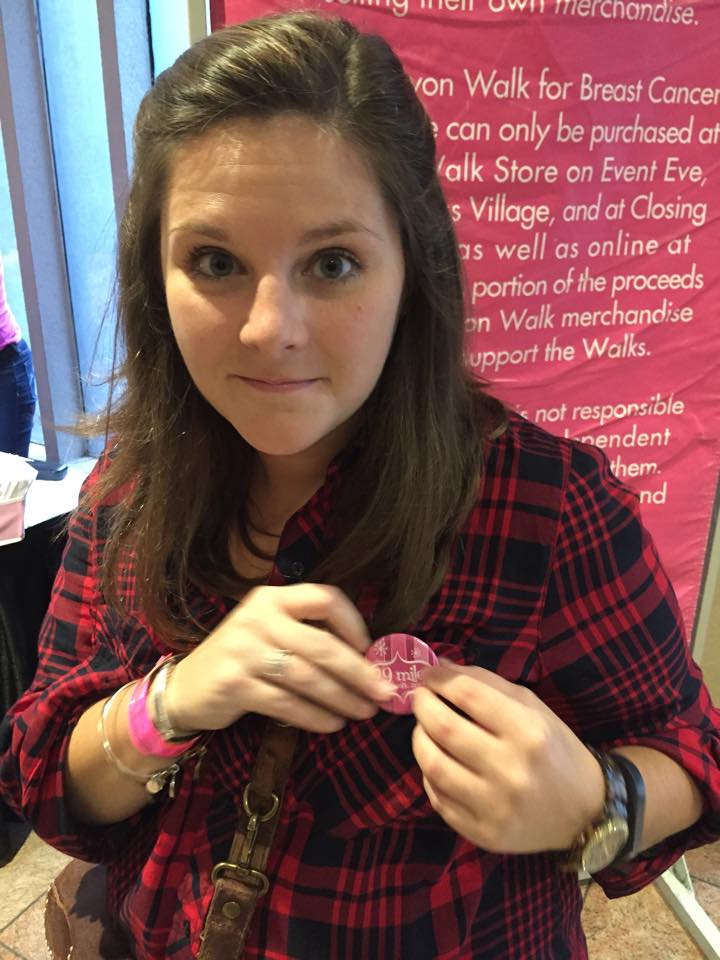 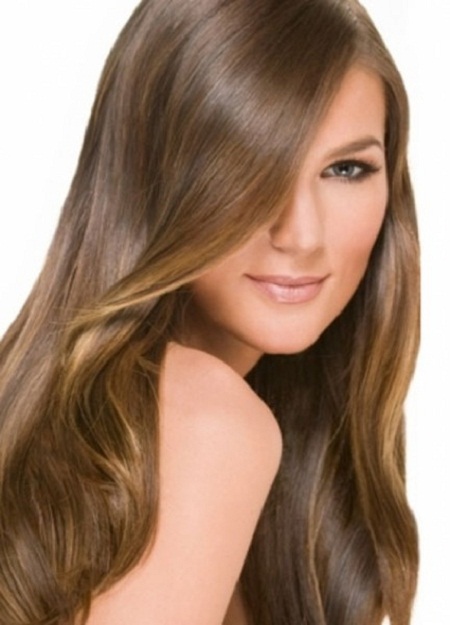 Estilo de pelo
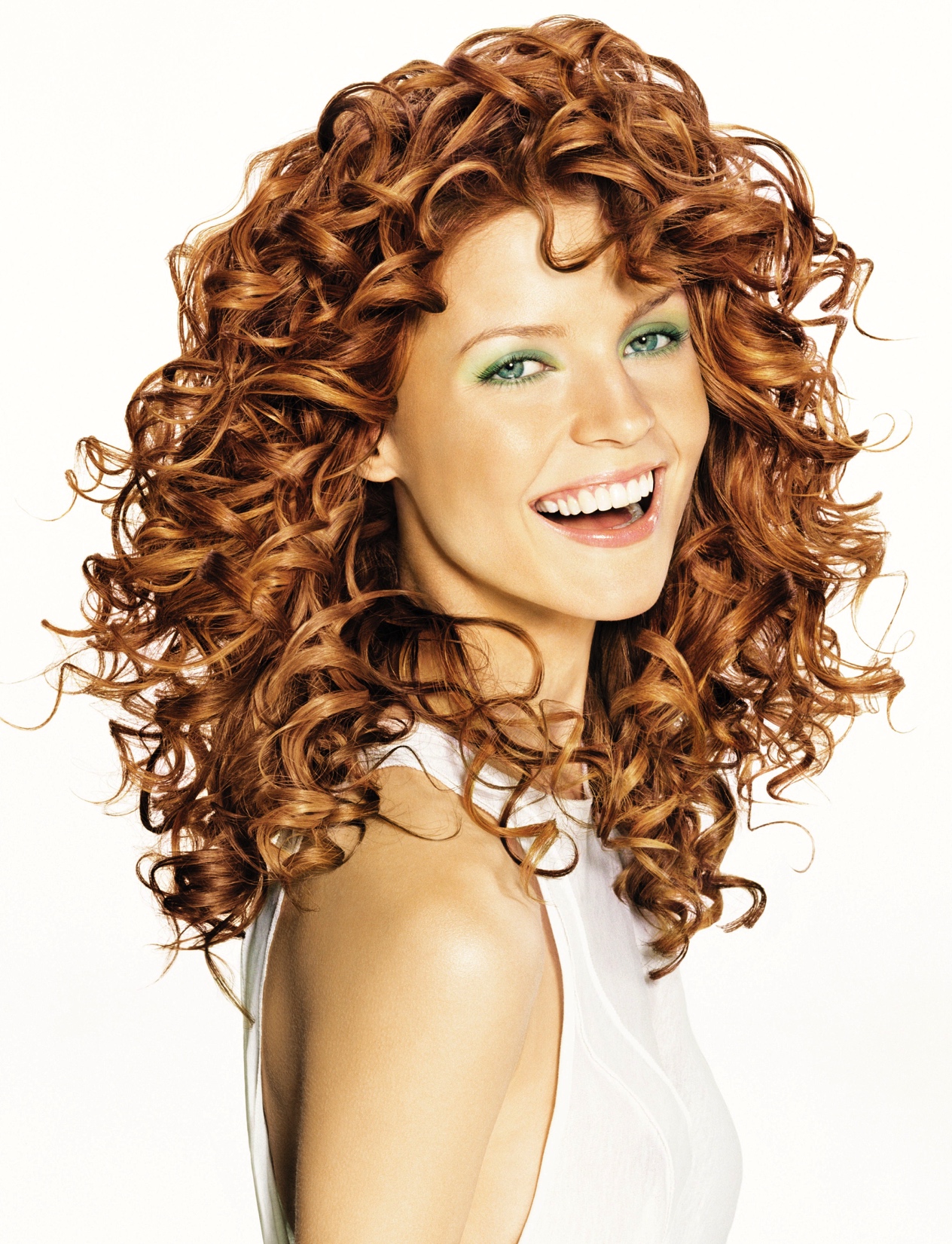 Pelo rizado 



Pelo liso 


Pelo ondulado 



Pelo de punta
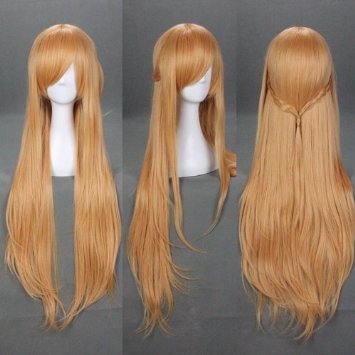 Pelo largo 



Pelo corto 



Pelo hasta los hombros
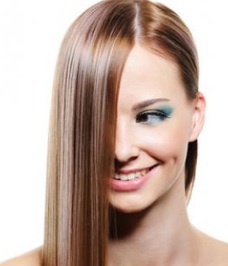 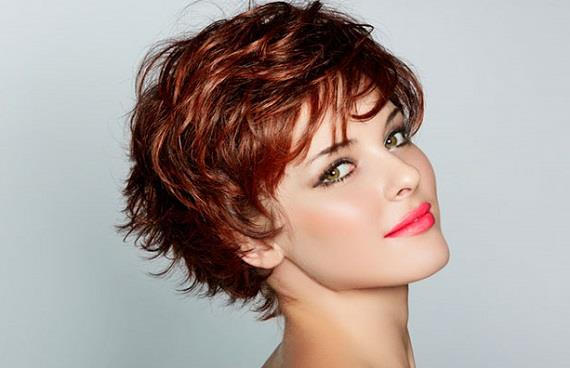 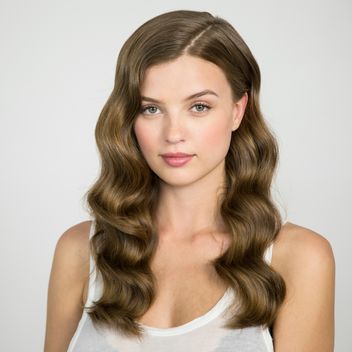 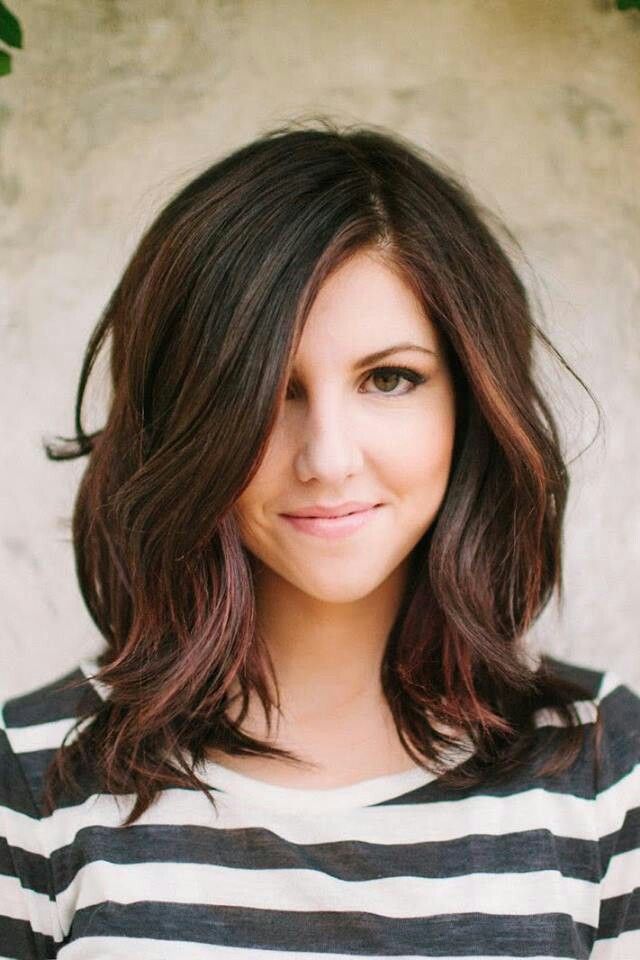 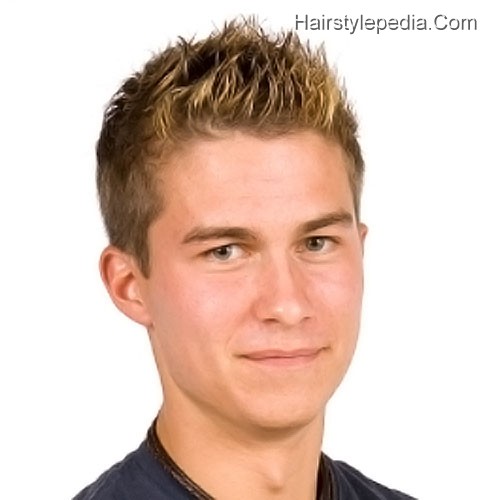 De que estilo es tu pelo?
Yo tengo pelo ___________ y _____________.









Ex: Yo tengo pelo largo y liso.
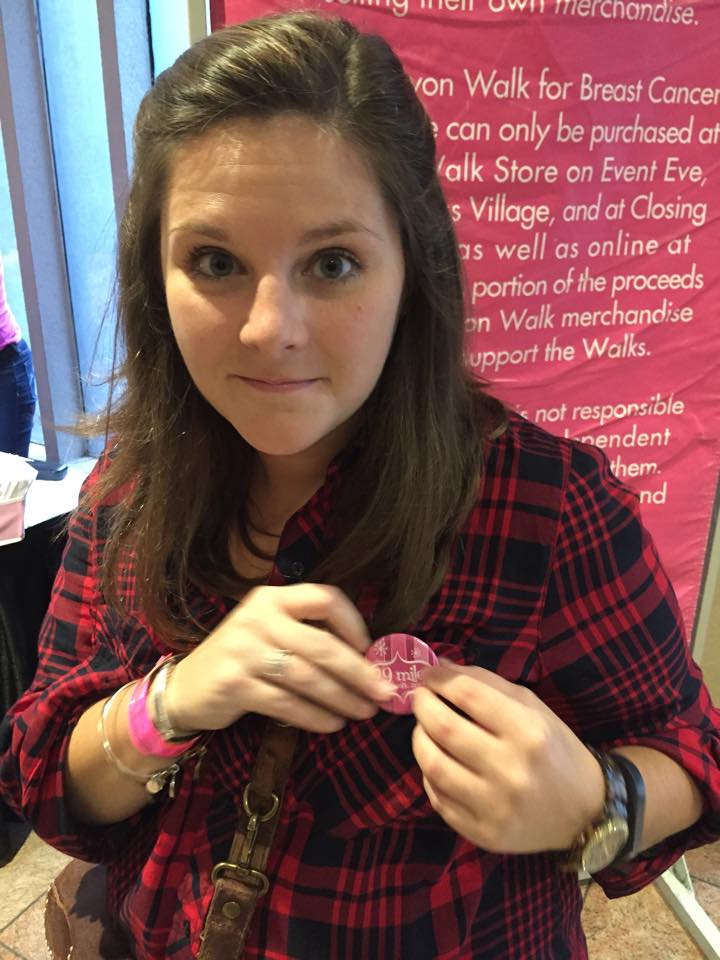 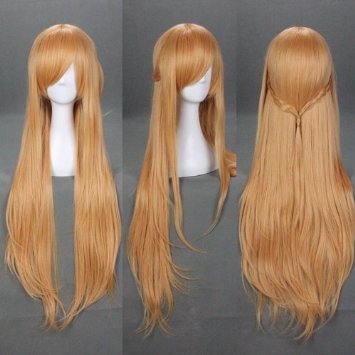 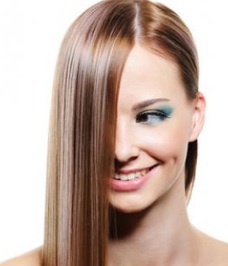 Video de pelo
Video on Hair in Spanish
Describing someone else…
For chicas we use “ella” or “She”
We also use “tiene” to describe what they “have”







Ella tiene ojos marrones. 
Ella tiene pelo castaño, hasta los hombros, y liso.
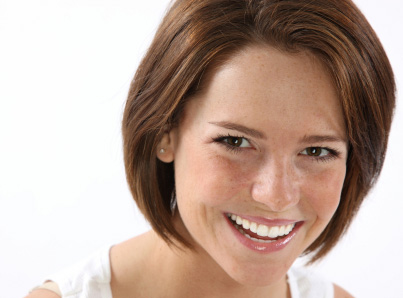 Describing someone else…
For chicos we use “el” or “He”
We also use “tiene” to describe what they “have”









El tiene ojos azules.
El tiene pelo gris, corto, y de punta.
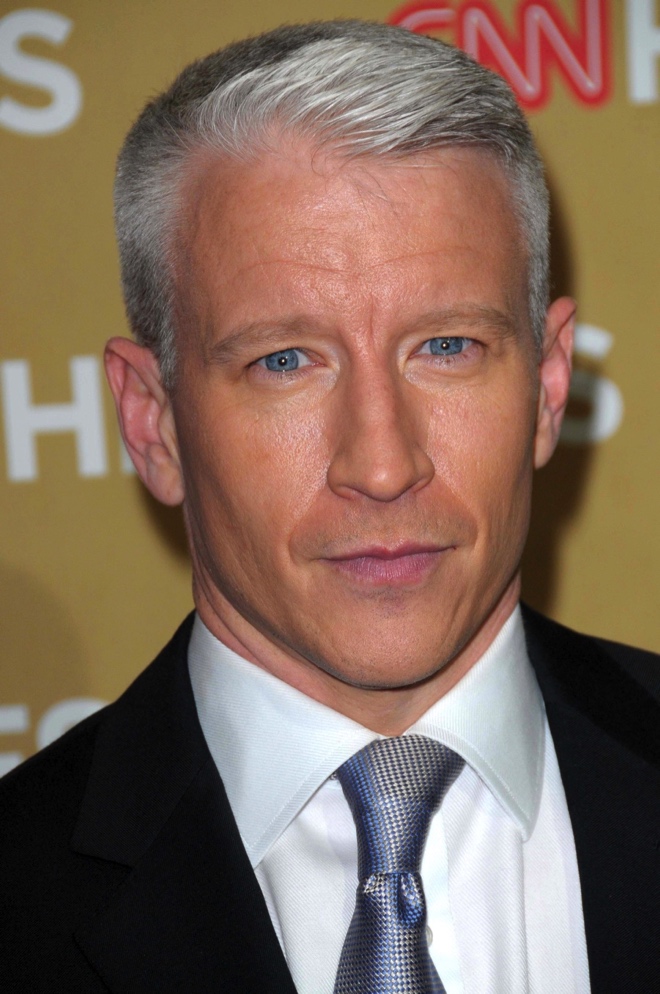 Otras cosas…
Los lentes



Una barba 




Un bigote
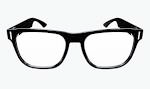 Las pecas





Los brackets
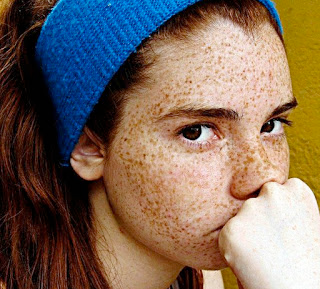 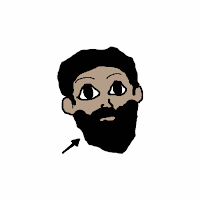 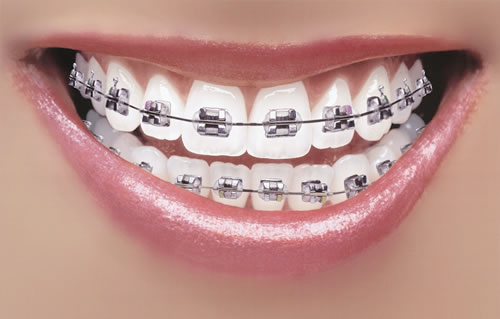 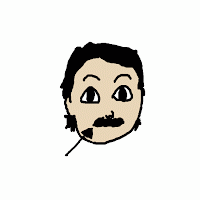 Now practice!
Turn to a partner and describe yourself!





Tengo ______________________!